KÜÇÜK STAJLARKALP DAMAR CERRAHİSİ
OP.DR.İHSAN ALUR
BÖLÜM 1. KORONER ARTER HASTALIKLARI VE CERRAHİ TEDAVİSİ
KORONER ANATOMİ
1. Sol sistem: LMCA (Left Anterior Descending Artery)
LAD (Left Anterior Descending) ve 
Cx (Sirkumflex)

2. Sağ sistem: RCA (Right Coronary Artery)
  LAD (r. İnterventricularis anterior): Sol ventrikül ön duvarı, septum 1/3 ön duvar
Cx (Sirkumflex koroner arter): Sol ventrikül lateral duvar, sol atriyum
RCA (r. İnterventricularis posterior): Sağ ventrikül, septum 2/3 posterior duvar, sağ atriyum, sinoatriyal (SA) nod, atriyoventriküler (AV) nod
Koroner Anatomi
BÖLÜM 1. KORONER ARTER HASTALIKLARI VE CERRAHİ TEDAVİSİ
Miyokard iskemisi: Koroner (miyokard) kan akımının, miyokard dokusunun beslenmesine yetmemesi durumudur.
Miyokard iskemisi iki şekilde olur. 
1. Koroner (miyokard) kan akımının sunumunda azalma: koroner arter darlığı  veya tıkanıklığı (Aterosklerotik kalp hastalığı), aort yetmezliği, aort darlığı, anemi, hipotansiyon gibi koroner perfüzyonuz azaltan patolojiler.
Koroner arter darlığı ve Miyokard İskemisi
BÖLÜM 1. KORONER ARTER HASTALIKLARI VE CERRAHİ TEDAVİSİ
2. Koroner (miyokard) kan akımının karşılanmasını (ya da metabolik ihtiyacını artıran) azaltan durumlar: ağır egzersizler, tirotoksikoz, kalp yetmezliğine neden olan kardiyak hipertrofiler, taşıkardi, operatif stres.
Koroner arter hastalığında cerrahi anatomik endikasyonlar:
1. Sol ana koroner arterde %50’nin üzerinde darlık
2. Üç damar hastalığı
3. Bozulmuş sol ventrikül fonksyonu
4. Devam eden göğüs ağrısı ile birlikte tek veya iki damar hastalığı
KORONER ARTER HASTALIKLARI VE CERRAHİ TEDAVİSİ
BÖLÜM 1. KORONER ARTER HASTALIKLARI VE CERRAHİ TEDAVİSİ
Koroner arter hastalığında cerrahi klinik endikasyonlar:
1. Kronik Angina Pektoris
2. Anstabil Angina Pektoris
3. Akut Miyokard İnfarktüsüne bağlı mekanik komplikasyonlar (post-MI serbest duvar rüptürü ve kardiyojenik şok)
4. Başarısız intrakoroner girişim (PTCA/Stent)
5. Hayatı tehdit eden Ventriküler aritmiler
Anjina pektoris (göğüs ağrısı)
BÖLÜM 1. KORONER ARTER HASTALIKLARI VE CERRAHİ TEDAVİSİ
Koroner arter hastalığında cerrahi anatomik kontrendikasyonlar:
1. 1 mm’den küçük koroner arterler
2. Tam tıkalı ve içi aterom ile dolu koroner arterler
3. LAD dışı Koroner Arter Hastalığı
BÖLÜM 1. KORONER ARTER HASTALIKLARI VE CERRAHİ TEDAVİSİ
Koroner arter hastalığında cerrahi klinik kontrendikasyonlar:
1. kötü sol ventrikül fonksiyonu (EF˂%25)
2. Pulmoner hipertansiyon (Pulmoner arter basıncı˃50 mmHg veya Pulmoner arter basıncının sistemik basıncın 2/3’ünden fazla olması)
3. MI sonrası canlı işlevsel miyokard dokusunun bulunmaması (iskemik kardiyomiyopati)
İskemik kardiyomiyopati
BÖLÜM 1. KORONER ARTER HASTALIKLARI VE CERRAHİ TEDAVİSİ
Koroner arter hastalıklarının cerrahi tedavisinde en sık kullanılan gerftler:
1. LİMA (Left internal mammarian arter)
2. Safen ven greft (vena safena magna)
Koroner Arter Baypas Greftleme (CABG)
BÖLÜM 2. AORT KAPAK HASTALIKLARI VE CERRAHİ TEDAVİSİ
Aort darlığı (aort stenozu)
Prognozu en kötü olan kapak patolojisidir.
Semptomatik hastaların tamamı tedavi edilmedikleri takdirde 5 yıl içinde kaybedilirler.
Etiyoloji: en sık akut romatizmal ateş, dejeneratif, infektif endokardit, biküspit aort kapak
Sol ventrikül çıkış yolu darlığı nedeniyle sol ventrikül sistolik basıncı yükselir, sol ventrikül konsantrik hipertrofisi gelişir, subendokardiyal koroner perfüzyon bozulur.
Aort Kapak Darlığı (stenozu)
Sol ventrikül konsantrik hipertrofisi
BÖLÜM 2. AORT KAPAK HASTALIKLARI VE CERRAHİ TEDAVİSİ
Aort darlığında Sol ventrikül çıkış yolu darlığı nedeniyle sol ventrikül sistolik basıncı yükselmesi, sol ventrikül konsantrik hipertrofisi, subendokardiyal koroner perfüzyon bozulmasına bağlı olarak;
 senkop, 
ventriküler veya atriyal aritmiler, 
angina pektoris ve 
kalp yetmezliği görülür.
Senkop
Ventriküler fibrilasyon (VF)
BÖLÜM 2. AORT KAPAK HASTALIKLARI VE CERRAHİ TEDAVİSİ
AORT DARLIĞINDA CERRAHİ ENDİKASYONLAR:
1. Senkop, ventriküler veya atriyal aritmiler, angina pektoris, kalp yetmezliği gibi semptomların varlığı
2. Aort kapak alanının 0.7 cm²/m² den az olması
3. Aort kapakta transvalvüler gradiyentin 50 mmHg’dan fazla olması
Aort kapak replasmanı (AVR)
Aort kapak replasmanı (BİYOLOJİK VEYA MEKANİK PROTEZ KAPAK)
BÖLÜM 2. AORT KAPAK HASTALIKLARI VE CERRAHİ TEDAVİSİ
Aort yetmezliği
Diyastolde aort kapağında sol ventriküle doğru kanın geri kaçışı yani regürjitasyonu sonucu aort yetmezliği gelişir.
Diyastolde aort kapağında sol ventriküle doğru kanın geri kaçışı yani regürjitasyonu sonucu aort ve sistemik arterlerde basınç düşerken sol ventrikülde regürjitan volüm (geri kaçış yapan kan volümü fazlalığı) nedeniyle sol ventrikülde basınç artışı gerçekleşir.
Artan diyastolik basınç ve volüme (regürjitan volüme) bağlı olarak bir sonraki sistolde sol ventrikülün daha kuvvetli kasılmasına bu da sistolik arteriyel basıncın yükselmesine neden olur.
Aort yetmezliği (AY)
BÖLÜM 2. AORT KAPAK HASTALIKLARI VE CERRAHİ TEDAVİSİ
Aort yetmezliği (Edinsel kapak hastalıkları arasında prognozu en iyi olan patolojidir.)
Artan sistolik basınç ve azalan diyastolik basınç nedeniyle ikisinin farkı olan nabız basıncı yükselir.
Klinik asemptomatik olabileceği gibi 
Efor dispnesi, ortopne, paroksismal noktürnal dispne, çarpıntı,  akciğer ödemi, senkop ve nadir olarak da anjina görülebilir.
FM: Pistol shot belirtisi, Durozies belirtisi, Quinke belirtisi görülebilir.
BÖLÜM 2. AORT KAPAK HASTALIKLARI VE CERRAHİ TEDAVİSİ
Aort yetmezliğinde Etiyolojik faktörler:
Romatizmal, 
asendan aort anevrizması ile birlikte, 
infektif endokardit, 
marfan sendromu, 
aort anevrizma diseksiyonu ile birlikte, 
konnektif (kollajen) doku hastalıkları, 
sifiliz, 
künt travma sonrası.
Marfan sendromu
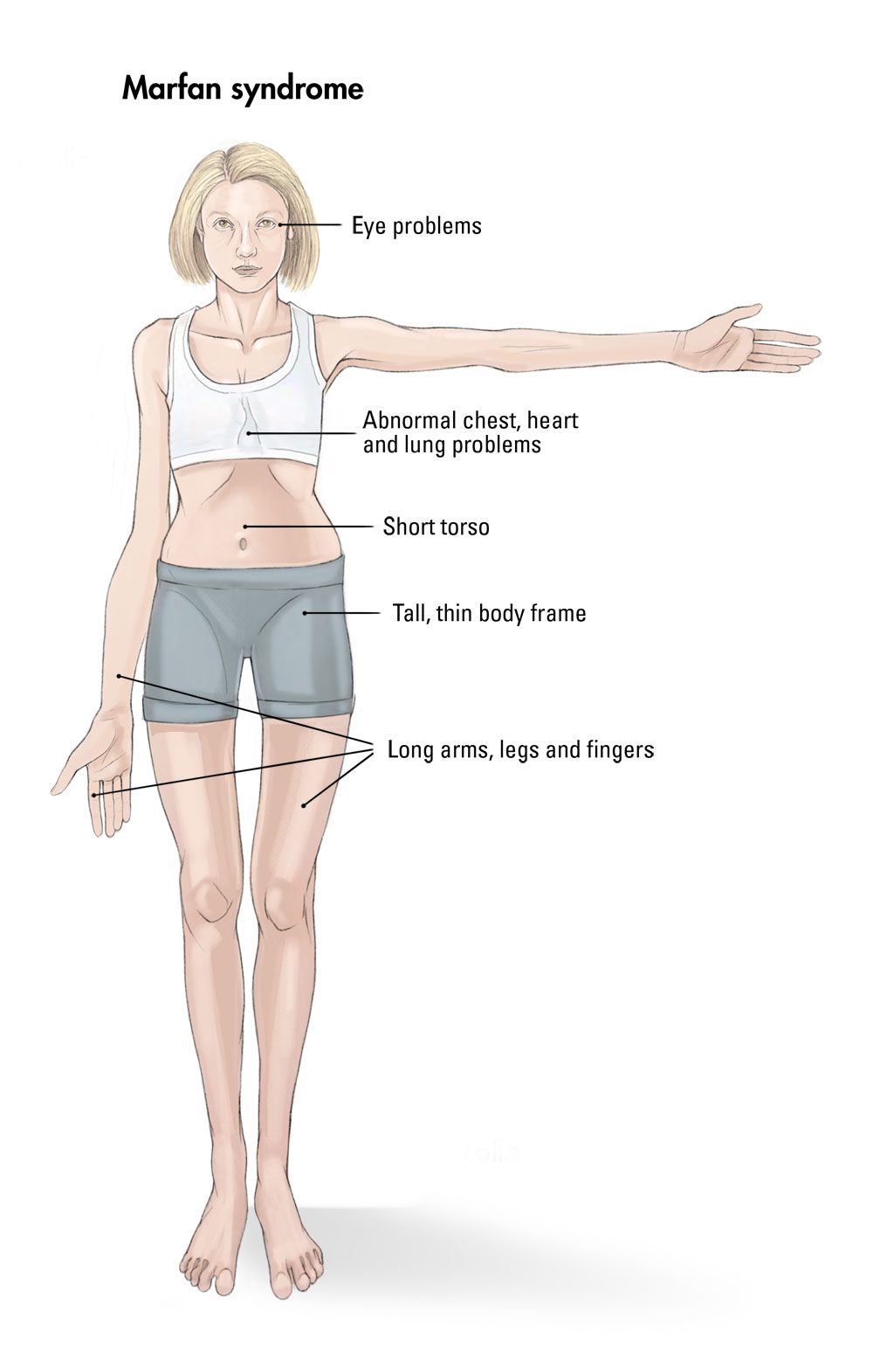 Aort anevrizması / Aort yetmezliği
BÖLÜM 2. AORT KAPAK HASTALIKLARI VE CERRAHİ TEDAVİSİ
Aort yetmezliğinde Cerrahi endikasyonlar:
1. Senkop, ventriküler veya atriyal aritmiler, angina pektoris, kalp yetmezliği gibi semptomların varlığı
2. Diyastolik tansiyonun 50 mmHg’nın altında olması
3. Nabız basıncının 100 mmHg’dan fazla olması
4. AY: 3. veya 4. derece
5. Sol ventrikül çapının 55 mm’nin üzerinde olması
BÖLÜM 2. AORT KAPAK HASTALIKLARI VE CERRAHİ TEDAVİSİ
Aort yetmezliğinde Cerrahi
Aort yetmezliğinde cerrahi tedavi aort kapak replasmanıdır. 
Akut Aort yetmezliğinde intraaortik balon pompası kontrendikedir.
BÖLÜM 3. MİTRAL KAPAK HASTALIKLARI VE CERRAHİ TEDAVİSİ
Mitral darlığı (mitral stenoz)
Mitral liflet’lerin inflamasyona bağlı olarak birbirine yapışması, kordaların kısalması, anulusun daralması gibi nedenlerle anatomik fonksyonlarının bozulması sonucu kanın diyastolde sol atriyumdan sol ventriküle geçerken bir dirençle karşılaşması durumudur.
Etiyoloji: Akut eklem romatizması (en sık)
Diğer nedenler: dejeneratif, konjenital anomaliler (paraşüt mitrale), sol atriyal miksoma.
Sol atriyal miksoma
Mitral darlığı (stenoz)
Mitral stenoz
BÖLÜM 3. MİTRAL KAPAK HASTALIKLARI VE CERRAHİ TEDAVİSİ
New York Heart Asssiation (NYHA) SINIFLAMASI
Sınıf I. Asemptomatik. Kalp hastalığı var ancak semptom yok.
Sınıf II. Fiziksel aktivitede hafif kısıtlanma var. (örneğin yokuş tırmanma, birkaç kat merdiven çıkma ile ortaya çıkan dispne, çabuk yorulma). Bu kişiler normale yakın hayat sürebilirler ve çalışabilirler.
Sınıf III. Hastanın fiziksel aktivitesinde belirgin kısıtlanma ve kişinin çalışmasını engellemsi. (örneğin düz yolda bile kısa süre yürümekkle dispne,  çabuk yorulma oluşması)
Sınıf IV. En ufak eforların (örneğin yemek yemek, saç taramak gibi) bile semptomlara yol açması. Bu kişilerde istirahatte bile semptomlar mevcuttur ve genellikle eve veya yatağa bağımlıdırlar.
New York Heart Association sınıflaması
BÖLÜM 3. MİTRAL KAPAK HASTALIKLARI VE CERRAHİ TEDAVİSİ
Mitral darlığında cerrahi endikasyonlar:
1. NYHA Clas IIb-IV arasındaki hastalar
2. Hemoptizisi olan hastalar
3. geçirilmiş sistemik arteriyel embolisi olan hastalar
4. Mitral kapak alanının 2 cm² ’den az olan hastalar
BÖLÜM 3. MİTRAL KAPAK HASTALIKLARI VE CERRAHİ TEDAVİSİ
Mitral yetmezliği
Sistolde mitral kapağın tam kapanamaması ve kanın sol ventrikülden sol atriyuma geri kaçmasına (regürjitasyon) mitral yetmezliği denir.
Etiyoloji:
Akut eklem romatizması (en sık)
İskemik kalp hastalıkları (akut miyokard infarktüsü)
Mitral anuler dilatasyon (kardiyomiyopatiler)
İnfektif endokardit
İdiyopatik hipertrofik subaortik stenoz
Travmalar, konjenital kalp hastalıkları (mitral kleft)
BÖLÜM 3. MİTRAL KAPAK HASTALIKLARI VE CERRAHİ TEDAVİSİ
Mitral yetmezliğinde cerrahi endikasyonlar:
Efor kapasitesinin NYHA Clas III-IV olması
Sol kalp yetmezliği bulgularının olması
3° veya 4° MY olması
Sol ventrikül end-diyastolik çapının 6o mm üzerinde olması
Akut mitral yetmezliği (korda rüptürüne bağlı) olması
Akut MI cerrahi tedavi gerektiren komplikasyonları
Ventriküler septal rüptür
Korda rüptürüne bağlı  akut mitral yetmezliği 
Ventriküler serbest duvar rüptürü
Sol Ventrikül psödoanevrizması
Sol Ventrikül gerçek anevrizması
Prostetik kalp kapakları
Uzun ömürlü olmalıdır
Açık durumdayken kabul edilebilir derecede düşük bir türbülansta yüksek akıma izin vermelidir.
Kapalı durumdayken geriye kaçağa izin vermemelidir. 
Trombojenik olmamamlıdır.
Transvalvüler basınç gradiyenti sıfıra yakın olamıdır.
Kolayca yerleştirilebilir olmalıdır.
İmmünolojik cevap oluşturmamalıdır.
Çevre dokularla uyumlu olmalıdır
Mekanik kapaklara ait sorunlar
Protez kapak açıklığının hastaya uymaması
Kapağa bağlı reoperasyon gerekmesi
Dehisens, disproporsiyon (açılma/uygunsuzluk)
Vejetasyon, İE
Pannus, hemoliz, tromboz
Kanama, ses çıkarması, paravalvüler kaçak
Biyoprotez ile kapak raplasmanı endikasyonları
Warfarin kullanamayan veya kullanmak istemeyen hastalar
65 yaşın üzerinde ve tromboembolik risk faktörü olmayan, AVR yapılması gereken hastalar
70 yaşın üzerinde ve tromboembolik risk faktörü olmayan, MVR yapılması gereken hastalar
Tromboze mekanik kapak yerine kapak replasmanı yapılacak hastalar
Hemodiyaliz hastaları, hiperkalsemik hastalar, böbrek yetmezliği,
Aort hastalıkları
Aort anevrizması: aortun normal çapının 2 katından fazla genişlemesine aort anevrizması denir.
En sık neden: Ateroskleroz
Etiyoloji:
Konjenital: en sık intraserebral arterlerde Willis poligonunda anevrizma gelişir.
Marfan, Ehler-Danlos sendromu
Akkiz: Dejeneratif (En sık neden: Ateroskleroz)
Hemodinamik (post-stenotik, AVF)
Travmatik, inflamatuvar (Takayasu, Behçet, Kawasaki, PAN), infeksiyöz, iyatrojenik
Aort hastalıkları- Aort anevrizması
En sık anatomik lokalizasyonlar: İnfrarenal abdominal aort (en sık), femoral bileşke, popliteal fossa
Aort anevrizmasının komplikasyonları: Rüptür, diseksiyon, tromboz
Basıya bağlı komplikasyonlar: solunum yollarına bası (dispne, stridor, öksürük, hırıltılı solunum), 
Rüptüre bağlı komplikasyonlar: perikardiyal tamponad, plevral efüzyon
Eroziv komplikasyonlar: hematemez, aortoenterik fistül, aorto-kaval fistül, aorto-bronşiyal fistül
Aort hastalıkları- Aort anevrizması
Aort anevrizma rüptür riskini artıran faktörler:
Anevrizmaya ait faktörler: Anevrizma çapı, genişleme hızı, lokalizasyon
Hastaya ait faktörler: Sigara kullanımı, yaş, hipertansiyon, KOAH, B-Blokör kullanmama
Anevrizma çapı, genişleme hızı, lokalizasyon anevrizma rüptür riskini artıran en önemli faktörlerin başında gelmektedir.
Tedavi: anevrizma çapı 5.5 cm’in üzerinde ise cerrahi veya uygunsa endovasküler tamir (EVAR).
Aort hastalıkları- Abdominal Aort Anevrizması (AAA)
Arteriyelm anevrizmalar içerisinde en sık rastlanan anevrizma: AAA
E/K:5/1
En sık 80’li yaşlarda pik yapar
Etiyoloji: 
en sık sebep: kronik mediyal dejenerasyon
En sık komplikasyon: rüptür (%80 retroperitona kanama olur)
Blue toe sendromu (mavi parmak sendromu), periferik emboli, akut aortik oklüzyon, hematemez, aortoenterik fistül, aorto-kaval fistül
Abdominal Aort Anevrizması (AAA) rüptürü için klasik triad: karın ağrısı, hipotansiyon, karında pulsatil kitledir.
Aort hastalıkları- Torako-Abdominal Aort Anevrizması (TAAA)
Torasik ve torakoabdominal aort anevrizması: sırt ağrısı, ses kısıklığı, yutma güçlüğü, hemoptizidir.
Tedavi cerrahidir. 
Ameliyat mortalitesi: %4-15
Başlıca komplikasyon: parapleji
İliyak arter anevrizması
İliyak arter anevrizması çoğu kez abdominal aort anevrizması ile birliktedir.
Pelvik organlara bası yaptığı için genellikle semptomatiktir ve rüptür riski yüksektir.
Cerrahi endikasyon: 
1. Asemptomatik iliyak arter anevrizması 3 cm’den büyük ise
2. Semptomatik ise tedavi edilmelidir.
Tedavi: cerrahi veya endovasküler tamir.
Femoral/popliteal arter anevrizması
Femoral arterlerin en sık karşılaşılan anevrizması yalancı anevrizmalardır.
Tüm periferik anevrizmaların %80’ini popliteal arter anevrizmaları oluşturur.
Tedavi: 
3 cm’den büyük Femoral arter anevrizması,
2 cm’den büyük Popliteal arter anevrizması
Mutlaka tedavi (cerrahi veya endovasküler tamir ile) edilmelidir.
Visseral arter anevrizmaları
Visseral arter anevrizmaları en sık (%60) splenik arterde ve hepatik arterde (%20) görülür.
splenik arter anevrizmasında etiyoloji:
Fibromüsküler displazi, portal HT, pankreatit, tekrarlayan gebelikler.
Semptomlar: sol üst kadranda karın ağrısı ve sırtta ağrı.
Rüptür riski gebelikte artar.
MİKOTİK ANEVRİZMALAR
Bir enfeksiyon sonucu gelişen anevrizmalar mikotik anevrizma olarak adlandırılır.
En sık aorta (%40), periferik arter ve visseral arterlerde de mikotik anevrizma gelişebilir.
En önemli etken Stafilokoklardır.
İmmünsüpresif hastalarda daha fazla görülür.hastaların yarısında rüptür gelişir.
PERİFERİK ARTER HASTALIĞI
Etiyoloji:
En sık: ateroskleroz
Burger hastalığı (Tromboanjitis obliterans)
Arteritler (Takayasu, Dev hücreli arterit)
Konnektif doku hastalıkları
Fibromüsküler displazi
PERİFERİK ARTER HASTALIĞI
Kladikasyo intermitant: Alt ekstremite arterlerinde tıkayıcı arter hastalığı olan semptomatik hastalar çoğunlukla yürümekle gelen istirahatle geçen bacak ağrısı ile başvururlar.
Akut arteriyel iskemi bulguları: 6P bulgusu
1. Pain (ağrı)
2. Paralizi (kuvvet kaybı)
3. Parestezi (his kaybı)
4. Pallor (solukluk)
5. Pulselessness (nabızsızlık)
6. Poikilotermi (ısı farklılığı)
PERİFERİK ARTER HASTALIĞI
Lariche-Fontaine Sınıflaması
Evre I: Asemptomatik
Evre II: Kladikasyo intermitant:
         IIa: 200 metre yürüyüşten sonra Kladikasyo intermitant
         IIb: 200 metre yürüyüşten önce Kladikasyo intermitant
Evre III: İstirahat ağrısı
Evre IV: Ülser, nekroz gibi lezyonlar
         IVa: Kuru gangren
         IVb: Yaş gangren
PERİFERİK ARTER HASTALIĞI (PAH)
En sık: femoral arter, popliteal arter ve aorto-iliyak bölge tutulur.
ABI (Ankle-brakiyal index) :0.95’in üzerinde ise PAH TANISI KONUR.
Arter inspeksiyonunda kullanılan özel testler:
Kapiller dolma zamanı
Ven doluş zamanı
Reaktif hiperemi
Planter testi
Adson testi
Hiperabdüksiyon testi
Kostoklavikular test
PERİFERİK ARTER HASTALIĞI (PAH)
PERİFERİK ARTER HASTALIĞI (PAH)’ında diğer tanısal testler:
Allen testi
Treadmill testi
Venöz sistem hastalıkları
Yüzeyel venler: Alt ekstremite kanının %10 kadarı fizyolojik koşullarda yüzeyel venlerle taşınır.
Derin venler: Alt ekstremite kanının %90’ fizyolojik koşullarda derin venlerle taşınır.
Birleştirici venler: bağlantı venleri
Venöz sistem hastalıkları-DERİN VEN TROMBOZU
40 yaş üzerinde sıklığı artmaktadır.
Her iki cinste eşit oranda görülür.
Wirchow triadı: venöz staz, damar duvarının hasarı, hiperkoagülabilite.
Risk faktörleri:
Ortopedik cerrahi operasyonlar,
Travma, malignensi, geçirilmiş DVT, OKS kullanımı, aile hikayesi, immobilizasyon, gebelik, İV kateterler, obezite, antifosfolipid antikor varlığı
Baldır venlerinin trombozu, venöz trombozların en çok görüldüğü bölgedir.
Venöz sistem hastalıkları-DERİN VEN TROMBOZU
DVT alt ekstremitelerde genellikle baldır venlerinde ve soleal pleksustaki ven kapaklarının çevresinde başlar. 
%20 olguda proksimale ilerleyerek ilio-femoral venlere kadar uzanabilir.
Trombüs 5-10 gün öncesinden organize olmaz.
Bu evrede (ilk 5-10 gün) proksimale ilerleme ve PTE riski oldukça fazladır.
Baldır ven trombozunda PTE riski düşükken, iliofemoral DVT’de bu risk daha fazladır.
Homans bulgusu (+)
Phlegmasia alba Dolens: Masif iliofemoral venöz trombozda ekstremitenin önemli derecede ödemli ve soluk olması.
Venöz sistem hastalıkları-DERİN VEN TROMBOZU
Phlegmasia Alba Dolens: Masif iliofemoral venöz trombozda ekstremitenin önemli derecede ödemli ve soluk olması.

Phlegmasia Cerulae Dolens: ciddi ödem ile birlikte siyanoz vardır. Ekstremite çok ağrılıdır. Beraberinde arteriyel yetmezlik, kompartman sendromu veya venöz gangren olabilir.
Venöz sistem hastalıkları-DERİN VEN TROMBOZU
Tedavi:
1. Antikoagülan tedavi
Heparin: Faktör Xa ve IIa inhibitörüdür. En önemli komplikasyonu kanama, trombositopeni.
DMAH: Faktör Xa inhibitörüdür. kanama, trombositopeni riski heparine göre daha azdır.
Warfarin.
Venöz sistem hastalıkları-PULMONER TROMBOEMBOLİ
PTE’li hastaların %80’inde venografi ile gösterilen DVT bulunmaktadır.
Etiyoloji: ileri yaş, obezite, immobilizasyon, KKY, AF, Malignensi, sepsis, SVO, majör travmalar.
Ani nedeni açıklanamayan Hipertansiyon, göğüs ağrısı, solunum sıkıntısı, PTE’yi düşündürmelidir.
Tanı: pulmoner BT anjiyografi.
Tedavi: Profilaksi, antikoagülan tedavi, Trombolizis, tromboembolektomi, Tromboendarterektomi.
Venöz sistem hastalıkları-Varis/Kronik Venöz yetmezlik
Genel popülasyonda sıklığı %15-25 arasında değişmektedir.
Kronik venöz yetmezlikte asıl sorumlu faktör venöz hipertansiyondur.
venöz hipertansiyon: en sık venöz obstrüksiyon ve kapak yetmezliğidir. 
kapak yetmezliğinin en sık nedeni: geçirilmiş DVT
Şikayetler: uzun süre ayakta durmak, veya uzun süre sabit hareketsiz oturmak, sıcak hava ve kadınlarda menstrual dönem.
VAZOSPASTİK HASTALIKLAR-Raynaud fenomeni
Raynaud fenomeni
Emosyonel stres veya soğukla ekstremitelerin distal bölümlerinde küçük arterlerin epizodik vazospazm ataklarıdır.
Kadınlarda erkeklerden daha sık görülür.
20-40 yaşları arasında daha sıktır.
Arteriyel vazokonstrüksiyonun mekanizması tam bilinmemektedir.
Raynaud fenomeni için eğer açıklayıcı bir sebep bulanamazsa Raynaud hastalığından bahsedilir.
VAZOSPASTİK HASTALIKLAR-Raynaud fenomeni
Raynaud fenomeninin sekonder formları; Skleroderma, SLE, Romatoid artrit gibi bağ doku hastalıklarında vazokonstrüktif ilaç kullanımını takiben, termal veya travmatik hasar sonrasında, bazı kan hastalıklarında ve nörolojik hastalıklarda görülebilir.
TEDAVİ
1. Yaşam tarzı değişikliği: soğuktan korunmak, sigarayı bırakmak, fiziksel egzersiz.
2. Medikal tedavi: Ca+² kanal blokörleri (Nifedipin), guanitidin, rezerpin, prazosin, fenoksibenzamin, iloprost ve silostazol.
Buerger hastalığı (Tromboanjitis obliterans)
Orta ve küçük çaplı arter ve venlerin sigara içimine bağlı olarak tıkanmasıyla sonuçlanan bir hastalıktır. 
Nedeni tam olarak bilinmemektedir.
Hastaların büyük bölümü sigara içen erkeklerden oluşur.
Hastalık genellikle 20-40 yaşları arasında daha sık görülür.
Distalden başlar proksimale doğru ilerler.
Buerger hastalığı (Tromboanjitis obliterans)
Klinik bulgular:
Ekstremitede soğukluk, parestezi, renk değişikliği (solukluk, siyanoz), intermittan kladikasyo, istirahat ağrısı, ağrılı dijital ülserler, gezgin flebit (tromboflebitis migrans), gangren, amputasyon.
TANI: Periferik anjiyografide Tirbişon görüntüsü Buerger hastalığı için tipiktir.
TEDAVİ: 
Medikal: Sigaranın bırakılması, lokal yara bakımı, iloprost, silostazol.
Cerrahi: Revaskülarizasyon/baypas, sempatektomi, ampütasyon.
LİVEDO RETİKÜLARİS
Ekstremitelerin bazen de gövdenin üzerinde devamlılık gösteren simetrik ağ gibi veya balık ağzına benzer şekil ile karekterize olup yoğunluğu ve genişliği değişken renk değişiklikleridir.
Soğuk ve emosyonel bir uyarıdan sonra ortaya çıkarken, ısı ve egzersiz ile solar. 
Genellikle ilk olrak çocukluk  çağında ve pubertede görülür. Kadınlarda daha sıktır.
Sekonder Livedo retikülaris: yama şeklinde fokal veya asimetrik bir dağılım gösterir. 
Sekonder nedenler: Aterotrombotik emboli, sistemik ve kütanöz vaskülit, amantidine, ve beta blokör tedavisinden sonra görülebilir.
DONMA
Derinin donma noktası -2 ile 0 derece arasındadır. Ancak -10 dercede bile donma olmayabilir. 
Donan dokularda BUZ KRİSTALLERİ oluşur.hücre ve doku bütünlüğü bozulur.Vazokonstrüksiyon sonucu kan dolaşımı yavaşlar, staz gelişir trombüs oluşur ve dokularda iskemik hasar oluşur. Kapiller endoteli hasara uğrar ve kapiller geçirgenlik bozulur.
Donan ektremitede solukluk, hissizlik, sertlik olur. Ekstremite ısıtıldığında hiperemi, ödem ve ağrı ortaya çıkar.
DONMA
Tedavi: Tüm hafif donuklarda yavaş ısıtma, derin donmalarda süratli uygulanmalıdır. Ektremite 15 derecelik suya sokulur ve suyun sıcaklığı her 5 dakikada yaklaşık 5 derece artırılarak 40-44 derceye kadar çıkılır.Hiperemi oluştuktan sonra ektremite sudan çıkarılır.
Medikal tedavi: Vazokonstrüksiyonu azaltmak amacıyla vazodilatör ilaçlar, antiagregan ilaçlar uygulanır.
Karotid arter stenozu
Karotid bifürkasyon yerleşimli aterom plaklarına bağlı emboli ve trombüse sekonder oluşur.
Klinik: etkilenen karotid arterin kontralateral tarafında üst veya alt ekstremitede kuvvet, his kaybı, motor kayıp, homolateral görme bozukluğu atağıile seyreden Amarozis Fugax, senkop, fasiyal sinir paralizileri, konuşma bozuklukları görülebilir.
Ciddi karotis stenozlarının 1/3’ünde üfürüm duyulur. Göz dibi muayenesinde parlak Hollenhorst plakları bulunabilir.
Tanı: Dopler USG ilk seçenek. Cerrahi planlanacak ise konvansiyonel veya BT anjiyografi görüntüleme yapılır.
Torasik Outlet Sendromu
Klavikula ile 1. Kaburganın arasındaki boşluğa Torasik Çıkış (Outlet) denir. Bu dar geçiş yolu Brakiyal arter, sinirler ve bazı kaslar tarafından doldurulur. TOS bu aralıkta veya çıkışında damarların veya sinirlerin basıya uğraması sonucu çıkan rahatsızlıkların bütününe verilen addır.
Etiyoloji:
Başlıca nedenler travma, dışarıdan bası veya konjenital olabilir.
Artere bası varsa iskemi bulguları kolda ağrı, vene bası varsa venöz tromboz, lenfödem sinire bası varsa kuvvet kaybı his kaybı ağrı olabilir.
Tanı: Adson testi, tinel testi, EMG, anjiyografi görüntüleme yapılabilir.
Torasik Outlet Sendromu
Tedavi:
Medikal: fizik tedavi, 
Cerrahi: kompresyonun ortadan kaldırılması hedeflenir.
Cerrahi Endikasyonlar:
1- Hasta Fizik tedaviden yarar görmüyorsa
2- Radyolojik olarak kemik patolojisi (aksesuvar kosta) varsa 
3- Ulnar sinir iletim hızı 55 mm/sn altında ise (normali:72 mm/sn)